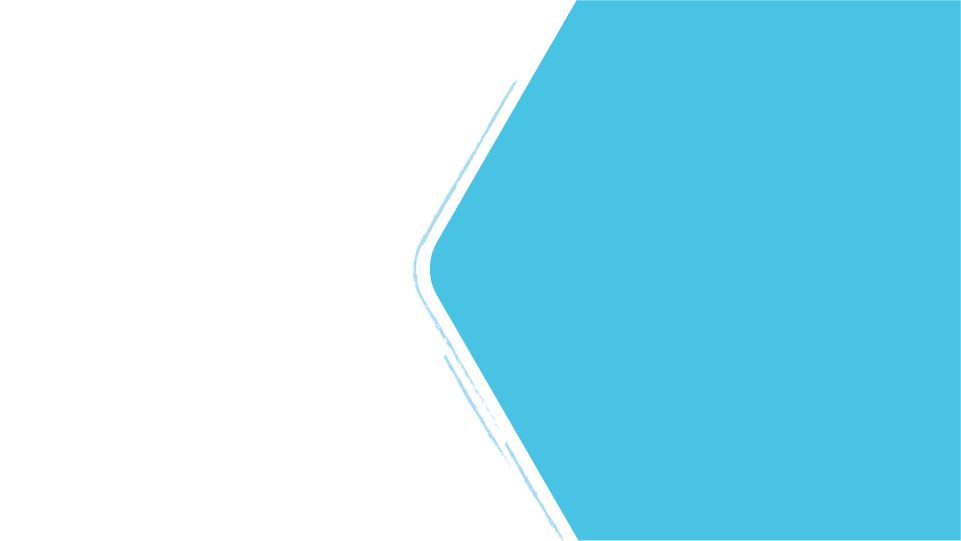 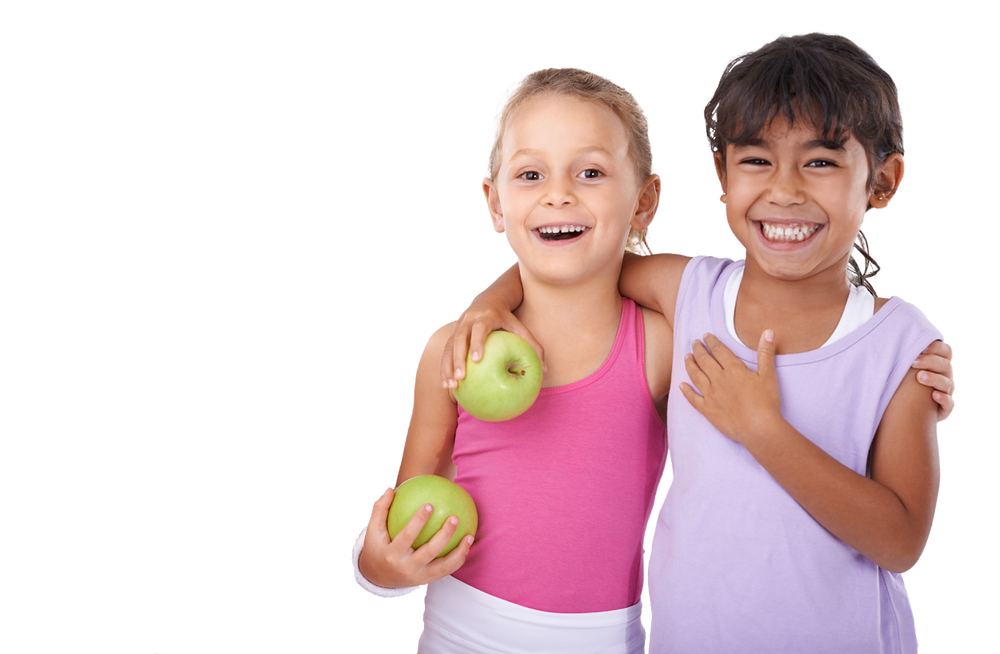 School Nutrition Program Application Training 

May 2022
School Nutrition Unit
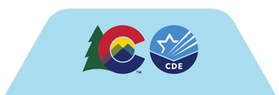 [Speaker Notes: Good afternoon, and welcome to the May on the menu call. I’m Megan Johnson, the Nutrition Programs Manager for the CDE School Nutrition Unit. 
*Click record*]
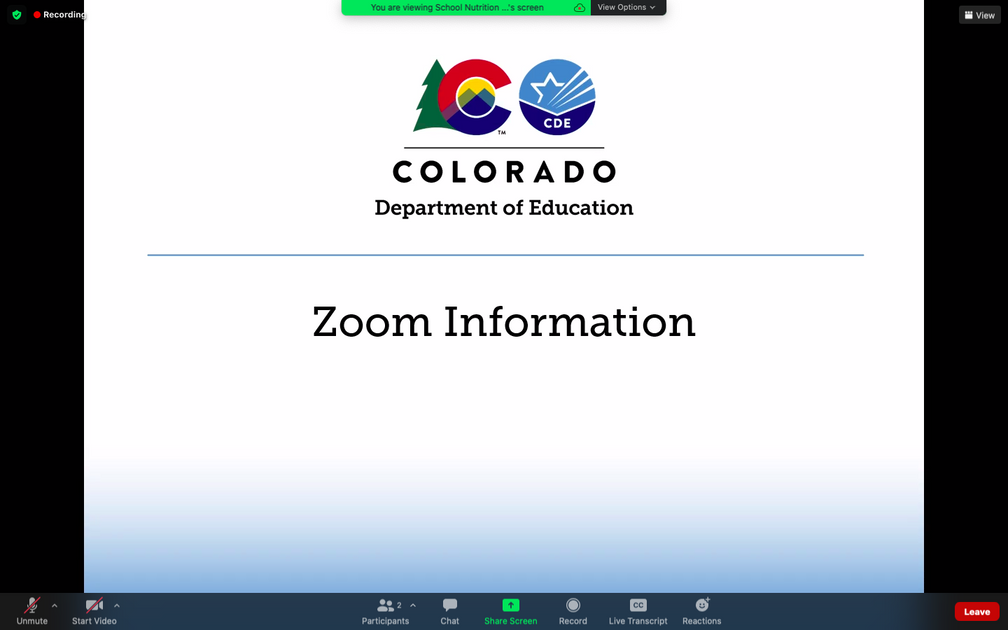 Video
On/Off
Mute/
Unmute
Closed Caption
Chat
[Speaker Notes: First, I will cover some quick Zoom housekeeping items before we jump into the content.

All attendees will enter muted. You will know that you are muted if the microphone button in the lower left corner has a slash across it. Next to the microphone is a camera icon. Click the camera icon to turn it on which will remove the slash across the icon. It is completely optional to turn on your camera today.

If you keep moving across the bottom portion of your screen you will see a chat icon in the middle. If you have any questions today, please insert them into the chat-we will monitor the chat and compile a list of questions to address at the end of the webinar if we have time.

We will insert the PowerPoint slides for today with speaker notes into the chat for you to download.

To the right of the chat icon, is an icon for closed captioning if you needed it. Go ahead and click this button for subtitles. 


‹#›]
CDE School Nutrition
Vision
Mission
Nourish young bodies and minds. End childhood hunger.
We support the child nutrition community through innovation, training, and partnerships to ensure all youth have access to healthy meals.
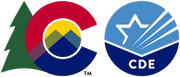 [Speaker Notes: Here are the CDE School Nutrition Unit’s Vision and Mission. We have spent time updating our vision and mission to reflect our team’s desire to support our child nutrition community and end childhood hunger in Colorado. 


‹#›]
Non-Discrimination Statement
In accordance with federal civil rights law and U.S. Department of Agriculture (USDA) civil rights regulations and policies, this institution is prohibited from discriminating on the basis of race, color, national origin, sex (including gender identity and sexual orientation), disability, age, or reprisal or retaliation for prior civil rights activity.
Program information may be made available in languages other than English. Persons with disabilities who require alternative means of communication to obtain program information (e.g., Braille, large print, audiotape, American Sign Language), should contact the responsible state or local agency that administers the program or USDA’s TARGET Center at (202) 720-2600 (voice and TTY) or contact USDA through the Federal Relay Service at (800) 877-8339.
To file a program discrimination complaint, a Complainant should complete a Form AD-3027, USDA Program Discrimination Complaint Form which can be obtained online at: https://www.usda.gov/sites/default/files/documents/USDA-OASCR%20P-Complaint-Form-0508-0002-508-11-28-17Fax2Mail.pdf, from any USDA office, by calling (866) 632-9992, or by writing a letter addressed to USDA. The letter must contain the complainant’s name, address, telephone number, and a written description of the alleged discriminatory action in sufficient detail to inform the Assistant Secretary for Civil Rights (ASCR) about the nature and date of an alleged civil rights violation. The completed AD-3027 form or letter must be submitted to USDA by:
mail:
 U.S. Department of Agriculture
 Office of the Assistant Secretary for Civil Rights
 1400 Independence Avenue, SW
 Washington, D.C. 20250-9410; or
fax:
 (833) 256-1665 or (202) 690-7442; or
email:
program.intake@usda.gov
 
This institution is an equal opportunity provider.
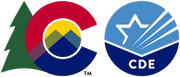 [Speaker Notes: We include the nondiscrimination statement in our trainings as a reminder of our responsibilities to ensure all eligible people may participate in our child nutrition programs. As equal opportunity providers, we prohibit discrimination in our programs and provide fair and equitable treatment to every participant. For the full disclosure statement, visit the School Nutrition civil rights webpage.


Please note that the Non-discrimination statement has been updated by the USDA and now considers discrimination based on sex to include gender identify and sexual orientation. All program materials will need to be updated to include the updated statement.]
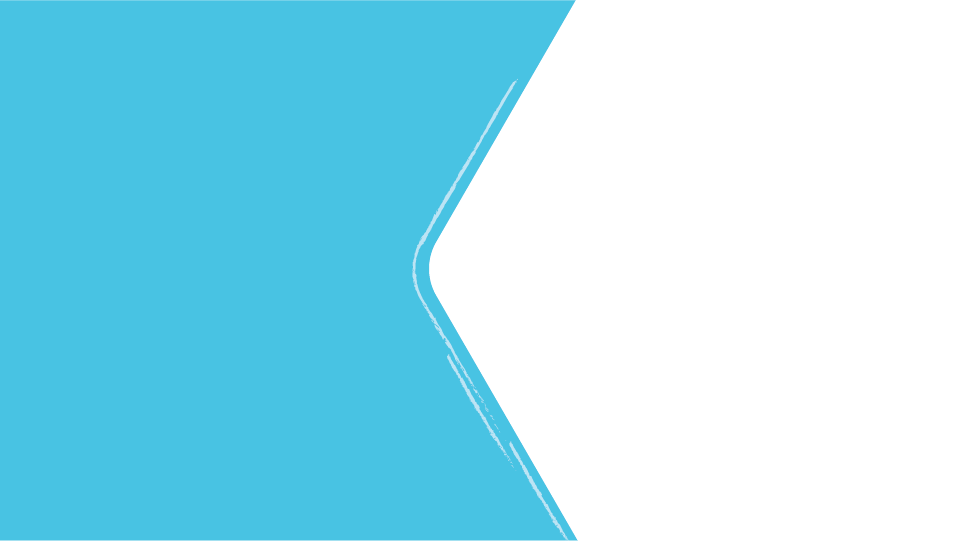 Be present and engaged
Participate in discussion
Mute your microphone when you’re not talking
Bring a positive attitude and be ready to share
Be respectful, inclusive and open minded
Conditions for Success
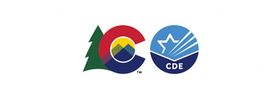 [Speaker Notes: Here are some other conditions for success to make our time together today as meaningful as possible.
Are there any other conditions that would help ensure a successful session that you would like to add today?

‹#›]
Learning Objectives
By the end of this training, you will be able to:
Submit a complete and correct application for School Nutrition Programs.
Describe current USDA waivers and area eligibility options. 
Locate SFSP review training and resources. 

Professional Standards
1 hour in Operations (2000), Administration (3000)
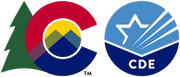 [Speaker Notes: By the end of this training, you will be able to:
- Submit a complete and correct application for School Nutrition Programs.
- Describe current USDA waivers and area eligibility options. 
- Locate SFSP review training and resources. 


You will also receive 1  hour of training that can be applied to professional standards requirements. The areas covered by this training are operations and administration. 

‹#›]
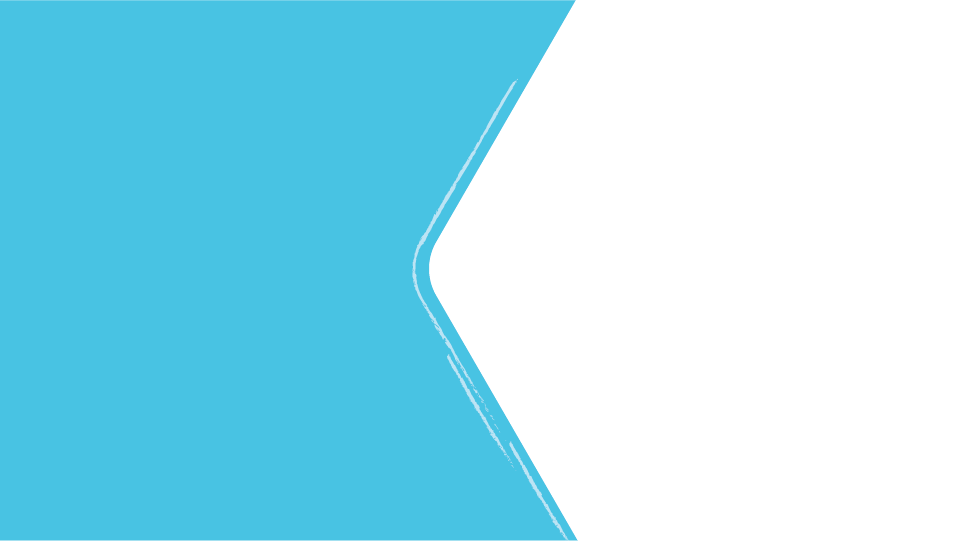 How to apply for the 2022-23 school year
Program Operation Updates
Summer Review Schedule/Resources
Agenda
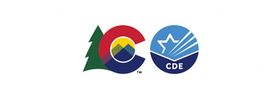 [Speaker Notes: Here is the agenda for today’s training. We will cover waiver the school nutrition programs application for school year 2022-23, Program operation updates, and SFSP review schedule and materials.]
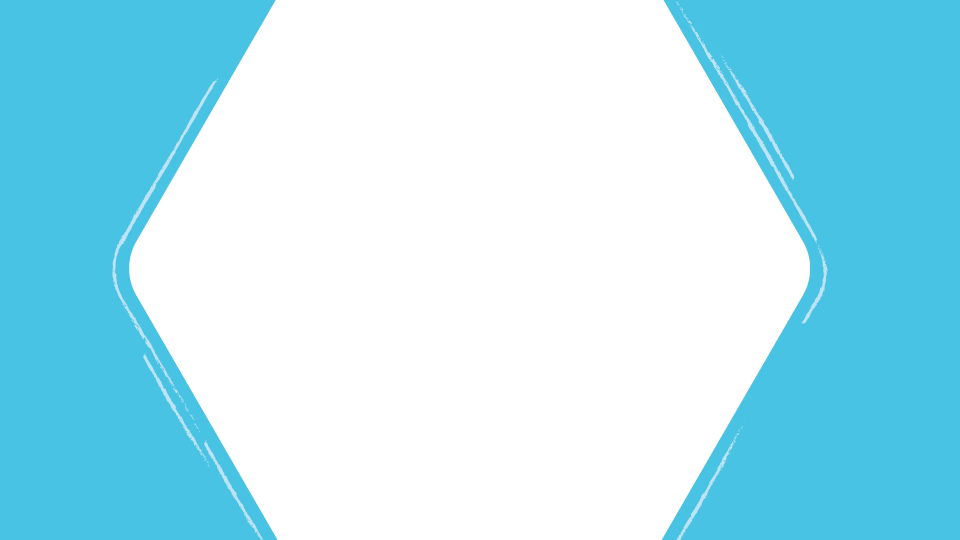 School Nutrition Program Applications
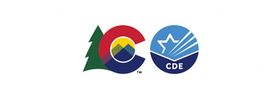 [Speaker Notes: Let’s get into the content for today. We’re going to start off with the school nutrition programs application process.]
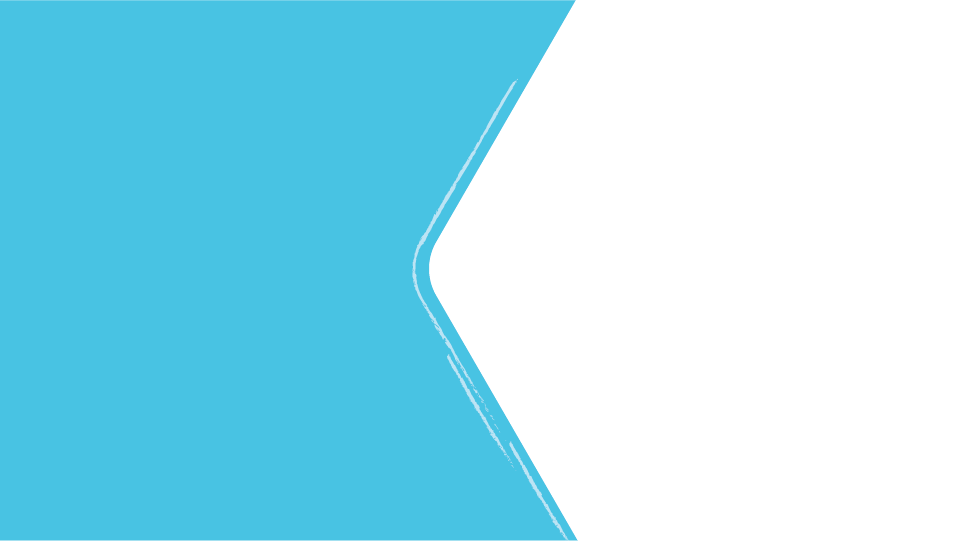 Applications for NSLP, SBP, ASP open today! (May 26th)

Applications are Due Sept 30th
Timeline
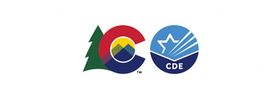 [Speaker Notes: Applications for the National School Lunch Program, School Breakfast Program, and Afterschool Snack Program opened today!

Applications for all programs will be due on September 30th, which means you have plenty of time to work on them.]
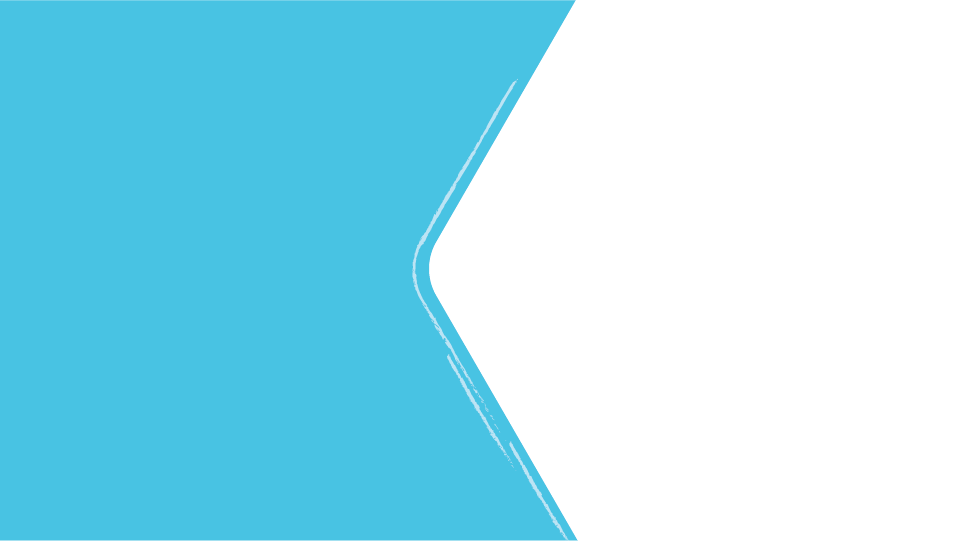 Information to gather: Sponsor application
Any Changes in:
Contact information
Free and Reduced materials
Benefit issuance software
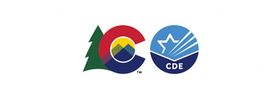 [Speaker Notes: For the sponsor application, you'll want to prepare by gathering the information that will need to be submitted. For example, if there are any changes in personnel or contact information, if you have made changes to any free or reduced materials, or if you have recently switched software programs for benefit issuance or point of service. 

Please keep in mind if you don't use CDE's templates for free & reduced materials, that any changes in free & reduced  materials such as the notice to households, application form, information letter to households, etc. need to be approved by CDE prior to use. This year all materials may need to be reviewed due to the updated Non-discrimination statement. If you need these materials approved prior to July 1st but aren't ready to submit your application yet, please work with your CDE point of contact who can approve any free & reduced materials ahead of time.]
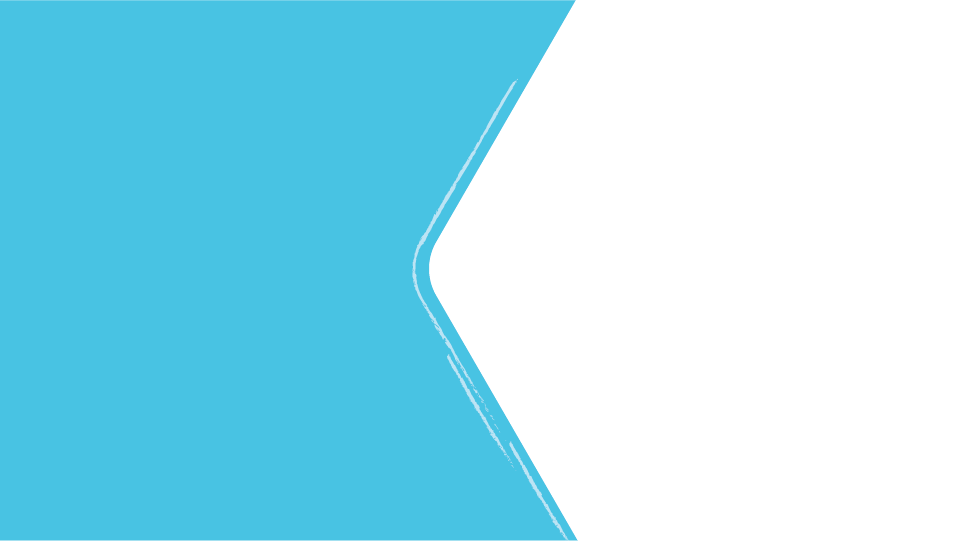 Information to gather: Site applications
Any Changes in:
Contact information
Grades at each school 
Price of meals
Months/days of operation
Meal times
Programs offered
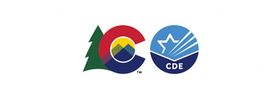 [Speaker Notes: Similar to the sponsor application, you will want to gather information for each school site prior to completing the application. If you participated in the National School Lunch Program last year, the site information will roll over and you will need to be prepared to update any changes to the site information. 

If you participated in the SSO last year and a site application was not submitted, then the information will not roll over. The site information will also not roll over for any programs that you did not participate in last year. For example, if the site participated in the ASP this school year but did not participate in SBP or NSLP, the SBP and NSLP information will not roll over.

If you need historical information from past years' site applications, please work with your POC  who can pull application reports for you.]
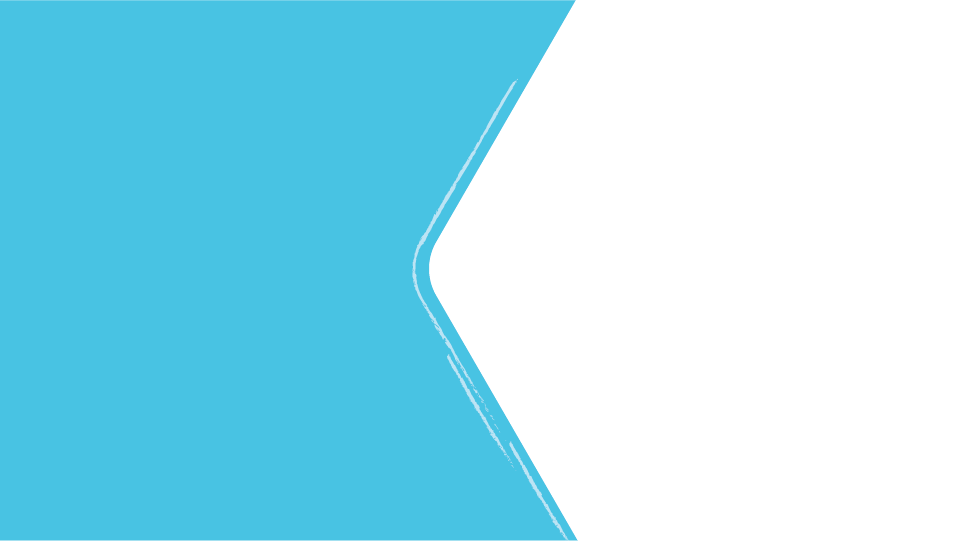 Required information:
Months/days of operation
Time snack is served
Bell schedule (extended day)
Area eligibility
Afterschool Snack Program
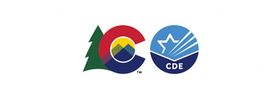 [Speaker Notes: For the afterschool snack program, you will need to know some specific information about the snack program in order to apply. If snack will be served during the day as part of an extended school day, then be prepared to upload a school bell schedule as part of the upload checklist.]
Area Eligibility Options for ASP
Traditional: Use the most recent school or census data 

Option 1: Use School Year 2019-2020 Oct. 1 count school data

Option 2: Use Community Eligibility Provision data
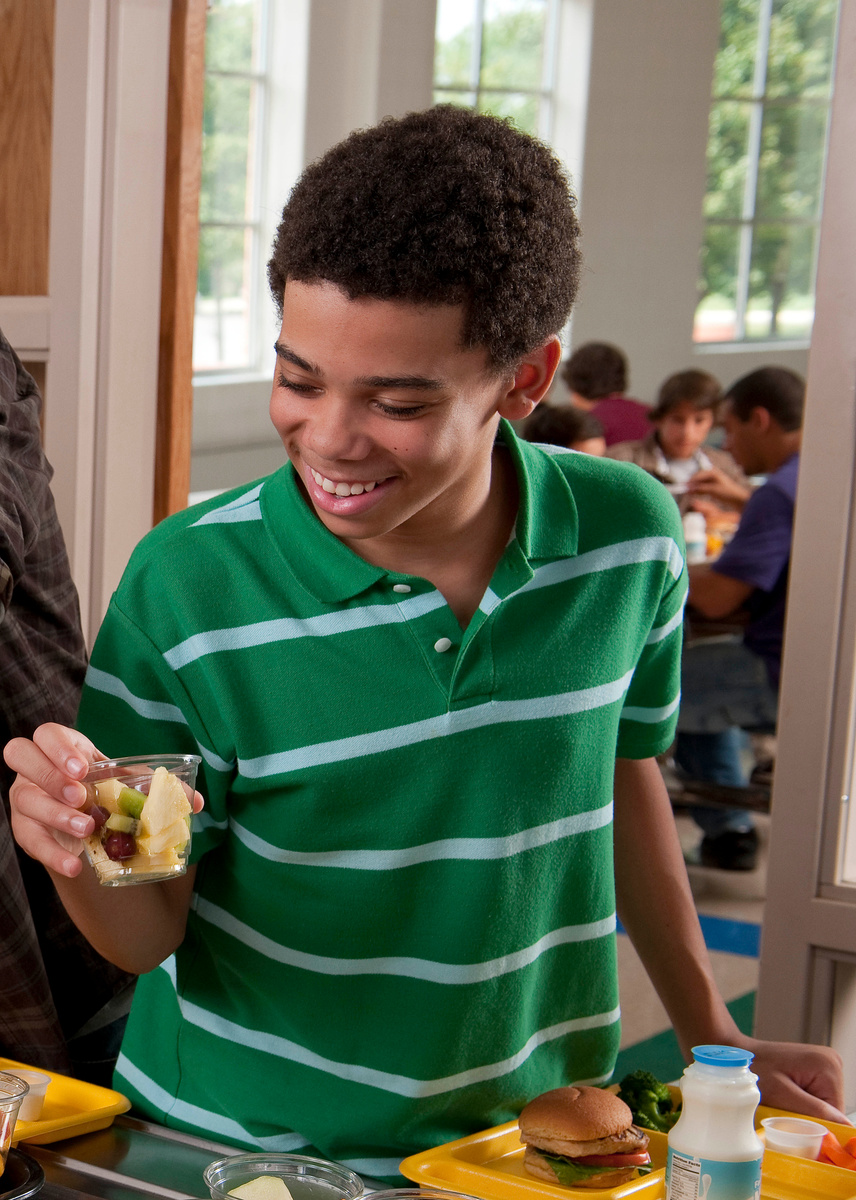 [Speaker Notes: For the ASP, the USDA is allowing the same area eligibility options that were recently announced for the SFSP. These options apply to schools that participated in the SSO this school year and allow an ASP site to use either SY19-20 school data or current CEP data to establish area eligibility if the current school year data does not qualify the site. 

With option 1, sites may use the October 1 school free and reduced price lunch count data from school year 2019-20. Sites that qualify using option 1 will be eligible for the ASP through the school year 2024-25.  

With option 2, sites may use their CEP Identified Student Percentage, or ISP, to qualify. The ISP is multiplied by the factor of 1.6, and if the resulting percentage is over 50% then the site would qualify. (ISP of 31.25 x 1.6 = 50%). CEP data is only valid for one school year, and sites using this method to qualify will need to re-establish area eligibility in the 2023-24 school year. 

Sponsors can use a combination of options 1 and 2, but each site will only use one option to establish area eligibility. These options are only available during the  SY 2022-23.


 



‹#›]
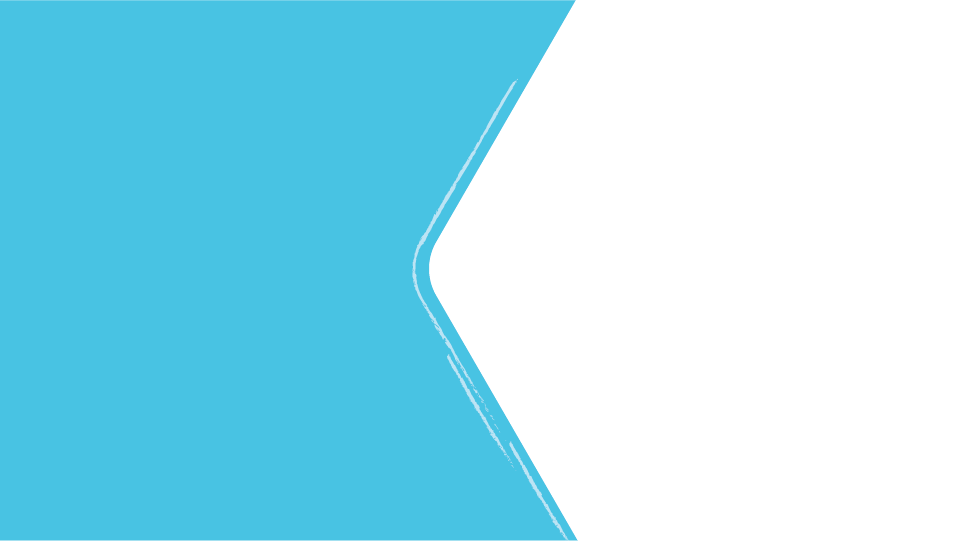 SSO applications will roll over from SY21-22
Leave in 'pending validation' 
Add all participating school sites under School Nutrition Program
Important Reminders
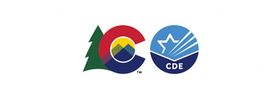 [Speaker Notes: On this slide are important reminders for submitting your application this year. 

First is that we ask that you leave any SSO site applications in 'pending validation' status in your application packet. Any SSO applications that are left in 'pending validation' status will not affect your application submission, and your POC will go in and delete those site applications for you. 

Second, a friendly reminder to make sure that you have an SNP site app for all participating schools. This will help to avoid incorrect claims later on. If you need assistance with adding back sites, please reach out to your POC.]
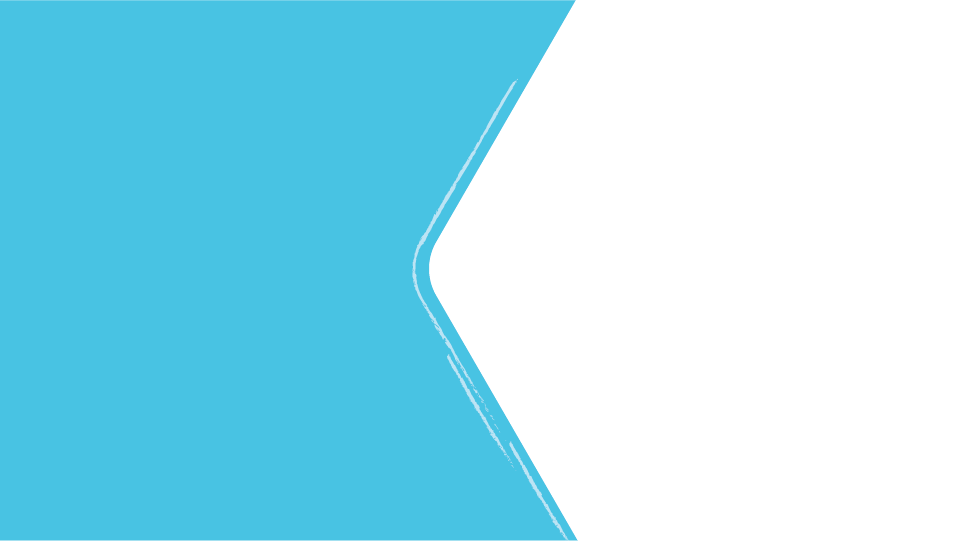 Important Reminders
Updated Permanent Agreement
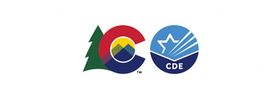 [Speaker Notes: Another important piece of information is that through the online application we will be collecting an updated permanent agreement this year. This is because changes have been made to the non-discrimination statement and language has been added around the upcoming Medicaid direct certification demonstration project. More specific information around this exciting project will be in the DISH.

The permanent agreement will need to be signed by an authorized representative of the organization, which may be your superintendent, business official, or other authorized staff. This will be something to keep in mind as you are pulling together information needed to submit the application.]
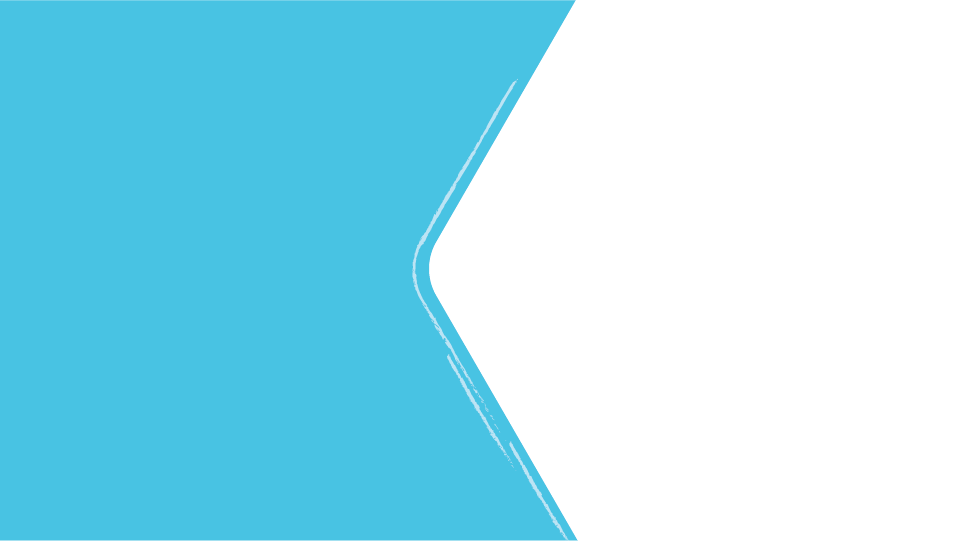 How to Apply web page
Application Instructions
Colorado Nutrition Portal Moodle training
Resources
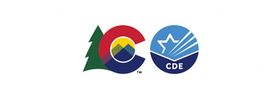 [Speaker Notes: Linked are additional resources available for you during this application season. 

The How to Apply web page has written application instructions, and we will post this training when the recording is available. 

We also have a general portal and application training available as part of our trainings offerings on Moodle.]
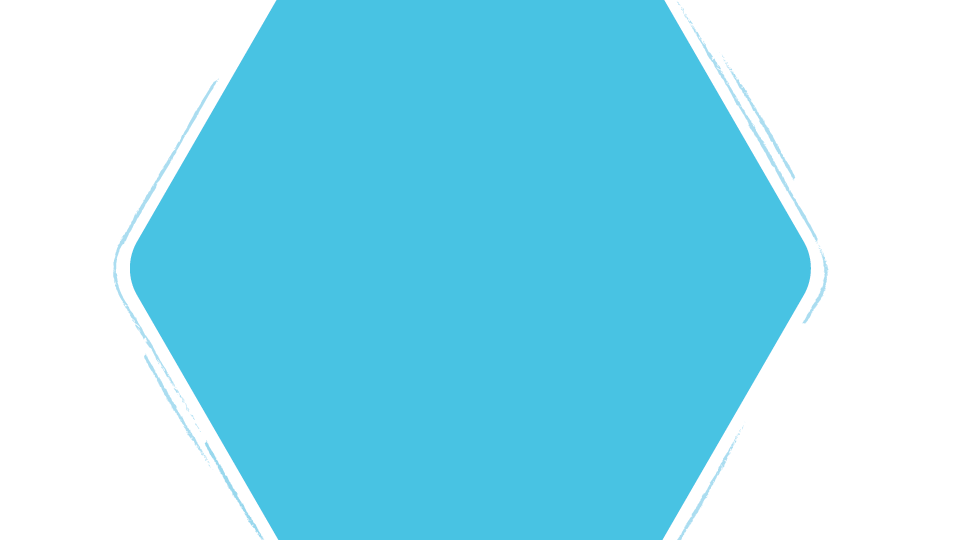 Application Demo
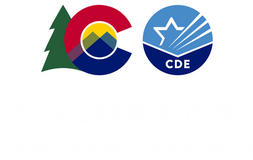 [Speaker Notes: Application Demo:

Go through application packet, sponsor and site apps, checklist

Reminder to leave SSO apps, add in all schools that will participate in the fall]
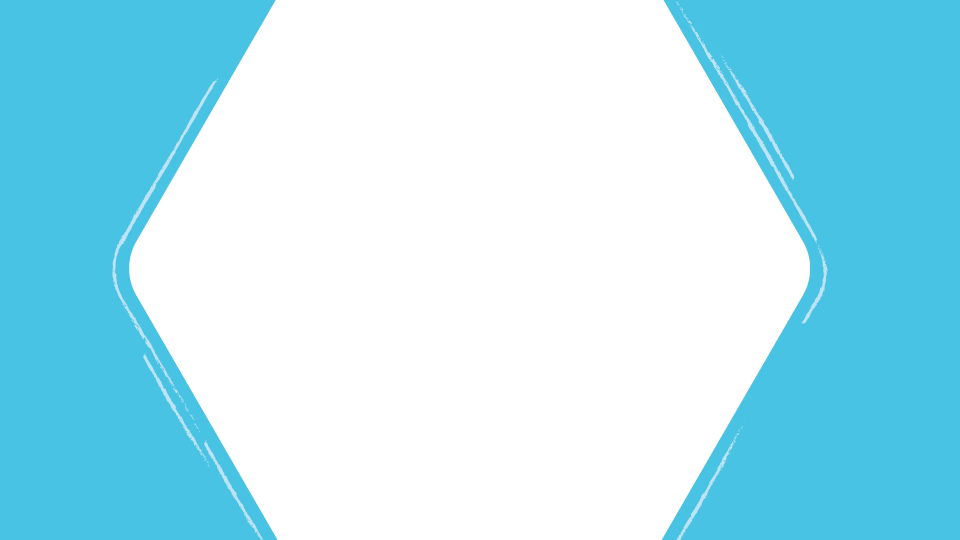 Demo 
De-brief
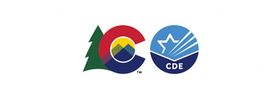 [Speaker Notes: Poll questions: 

- I know how to access the SNP applications and available resources (yes/no/need assistance)
- I know where to update contacts and who each contact should be at my district (yes/no/need assistance)
-I know how many site applications I will submit based on where meals are served (yes/no/need assistance)

For those who still need assistance for any of the topics covered, please message the speaker so we can connect you to your point person.]
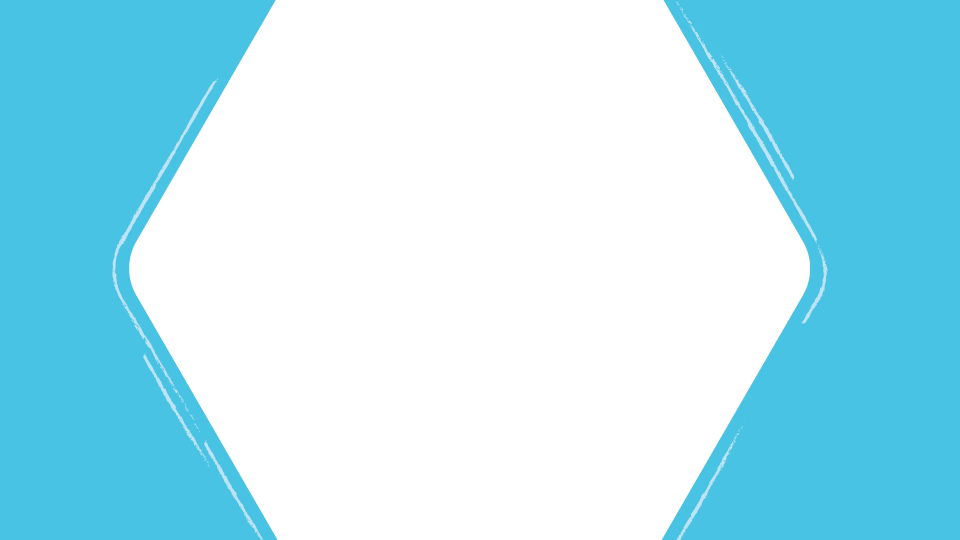 Program Updates
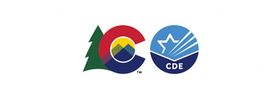 Waiver Update:
National School Lunch & School Breakfast Programs
Need Approval:
Non-congregate meals & Parent Pickup 
NSLP, SBP, SMP, ASP, FFVP
Meal times
Offer versus serve 
Alternate sites (FFVP)
No Prior Approval:
Local wellness policy assessment
Food Service Management Company contract duration
Off-site monitoring
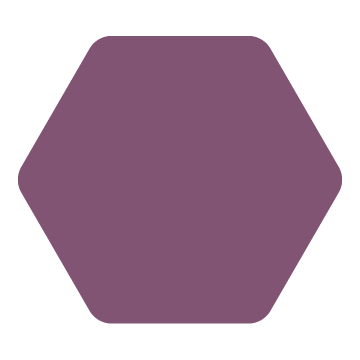 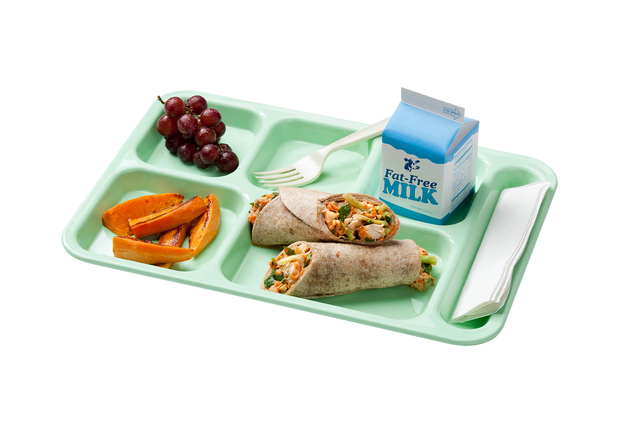 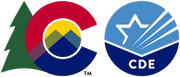 [Speaker Notes: I'm happy to share the exciting news that CDE has received approval for all of our requested waivers for the 22-23 school year. 

Some of these flexibilities will require CDE approval before use, and include:
Non-congregate meal service and parent pickup for all programs, 
Meal times
Offer versus serve for NSLP only
Alternate serving sites for FFVP only
More information about the approval process for these is coming soon. 

The flexibilities do not require prior approval include:
Local wellness policy assessment
Food service management company contract duration, and
Off-site monitoring

Finally, additional guidance on Paid Lunch Equity price increases and 30 day carryover eligibility are coming soon, so please continue to look for those announcements in the Dish newsletter.]
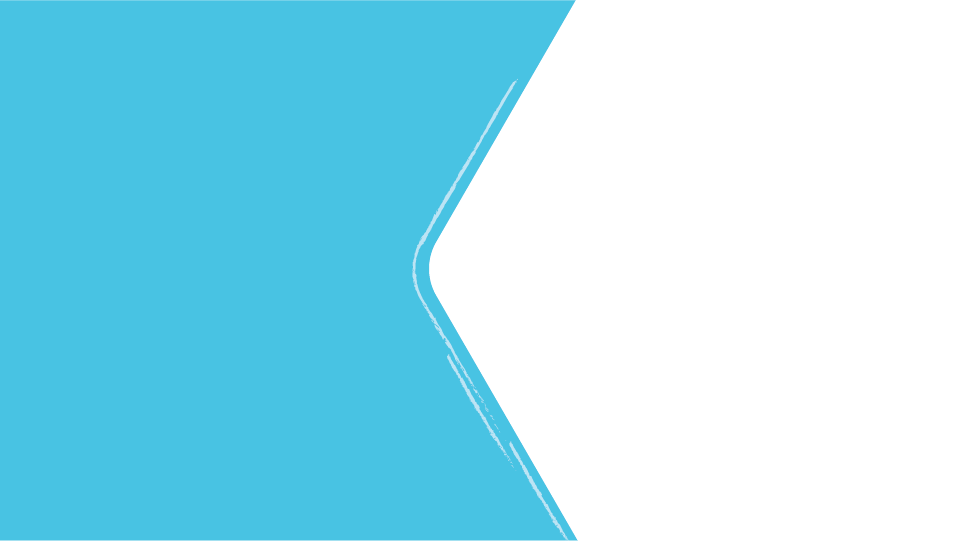 SFSP Waiver Update
Non-congregate feeding and parent pickup waivers approved! 
 Request waivers using the SFSP Waiver Request Form
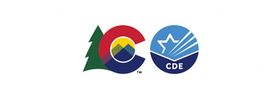 [Speaker Notes: The waiver approvals also included the approval of non-congregate feeding and parent pickup for the Summer Food Service Program. 

As summer sponsors begin planning for and serving meals at sites, they may start to see the impact of covid-19 on site operations. In order to use these waivers, sponsors may now request approval using the linked SFSP Waiver Request Form. 

Please note that the use of these waivers will need to include justification of the impact of covid-19. Some examples of justification include:
- staffing shortages
- supply chain issues
- increase in local covid-10 cases, 
- and local health guidance]
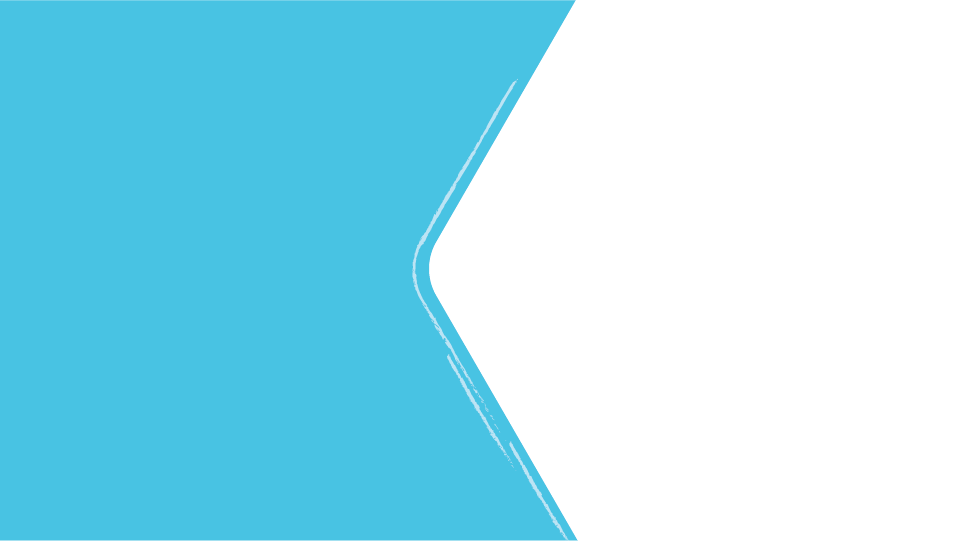 SFSP Review Updates
Review Schedule & Resources
Prepare For a Review- Moodle Training
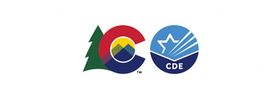 [Speaker Notes: The waiver approvals also included the approval of non-congregate feeding and parent pickup for the Summer Food Service Program. 

As summer sponsors begin planning for and serving meals at sites, they may start to see the impact of covid-19 on site operations. In order to use these waivers, sponsors may now request approval using the linked SFSP Waiver Request Form. 

Please note that the use of these waivers will need to include justification of the impact of covid-19. Some examples of justification include:
- staffing shortages
- supply chain issues
- increase in local covid-10 cases, 
- and local health guidance]
Outreach Materials
New! Free Outreach Toolkits for all school and summer sites

Order Form
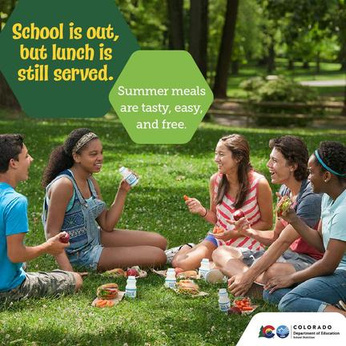 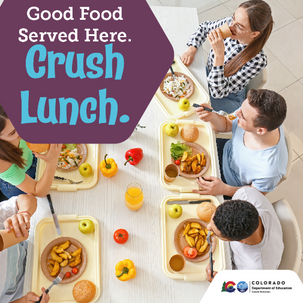 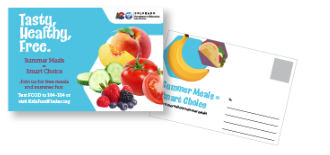 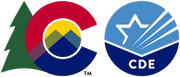 [Speaker Notes: In case you missed last month's On the Menu Webinar, 
School Nutrition is excited to share that outreach toolkits are available for FREE to all sponsors for all summer and school year meal sites. Complete this order form to order your summer and/or school toolkits. Toolkits will be shipped this summer.]
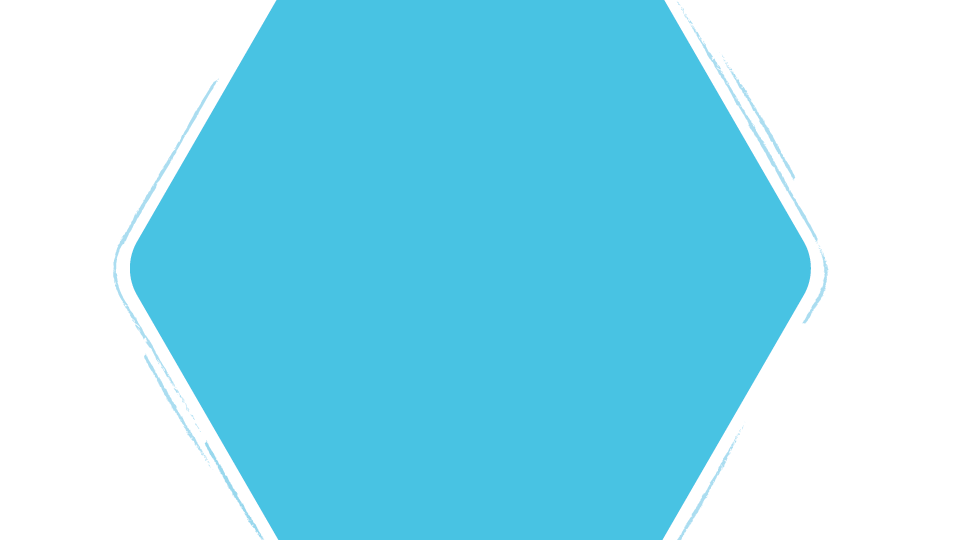 Wrap Up & Questions!
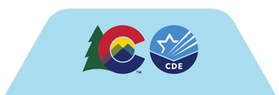 [Speaker Notes: We’re at the end of this training, so let’s wrap up and get to your questions.]
Training Evaluation & Certificate
Click this link to complete a quick training evaluation:

https://www.surveymonkey.com/r/CJ5Q72Y

When you submit the evaluation, click “DONE” on the survey thank you page to download your certificate
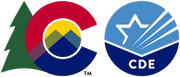 [Speaker Notes: Linked on this page is an evaluation survey that you can take to access your training certificate for today. 

This link will also be emailed out to all training attendees. The information on this slide is included for those watching this training at a later date as a recording. 
Thank you so much for your feedback - we are always looking for ways to improve our trainings to better support you. 


‹#›]
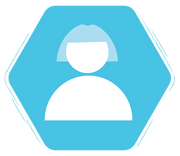 CDE Point Person
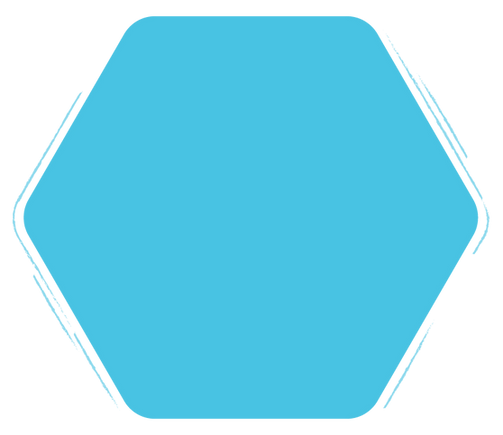 Thank you!
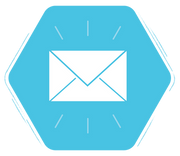 Contact Us Page
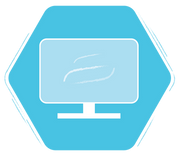 Colorado Nutrition Portal
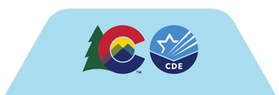 [Speaker Notes: Thank you for your time today. Here are some helpful links for you to reach out to CDE with additional questions.]
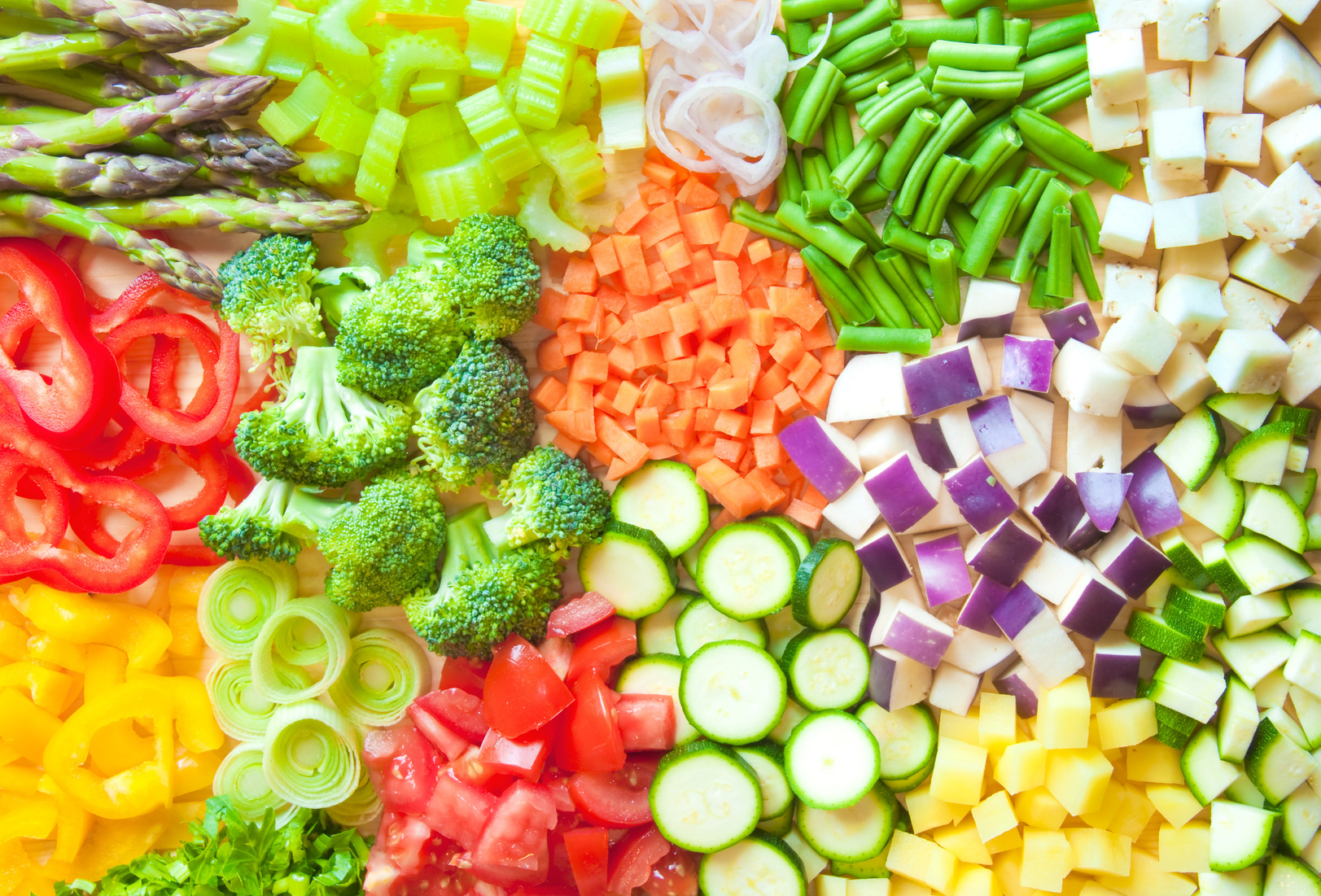 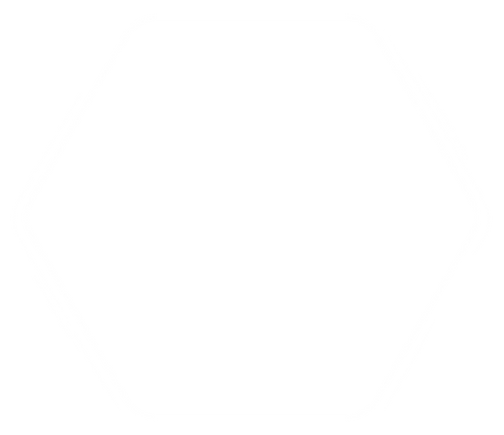 Questions?
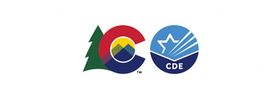 [Speaker Notes: 19.04.2022
With the time we have left, I would like to answer some of your remaining questions. 

If you have additional questions, please continue to add them to the chat. 

If we do not have time to get to all of the questions, I will follow up via email to answer the questions that we aren't able to get to today. 


‹#›]